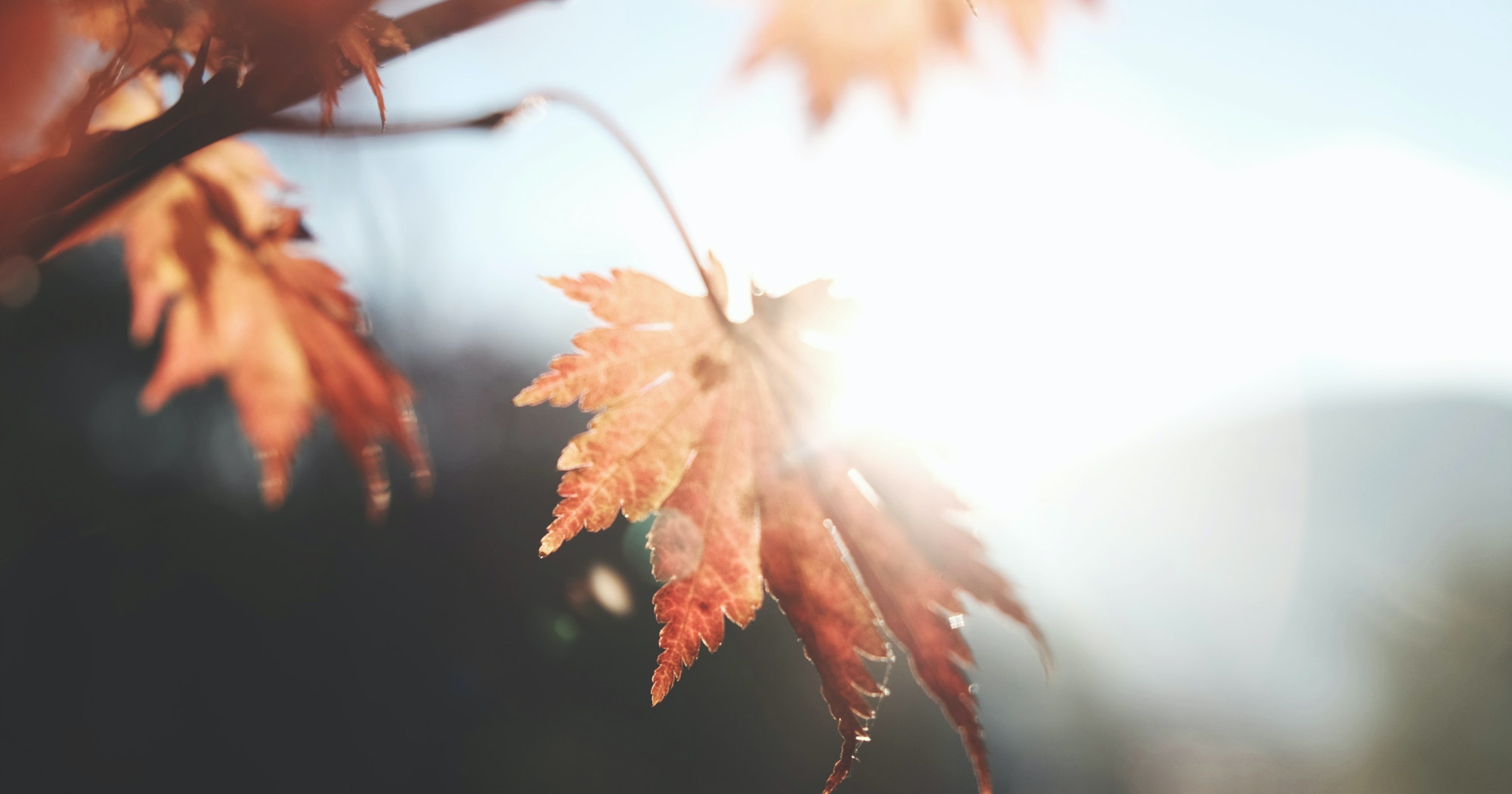 Life is Full of Injustice
Ecclesiastes 3:16 – 4:16
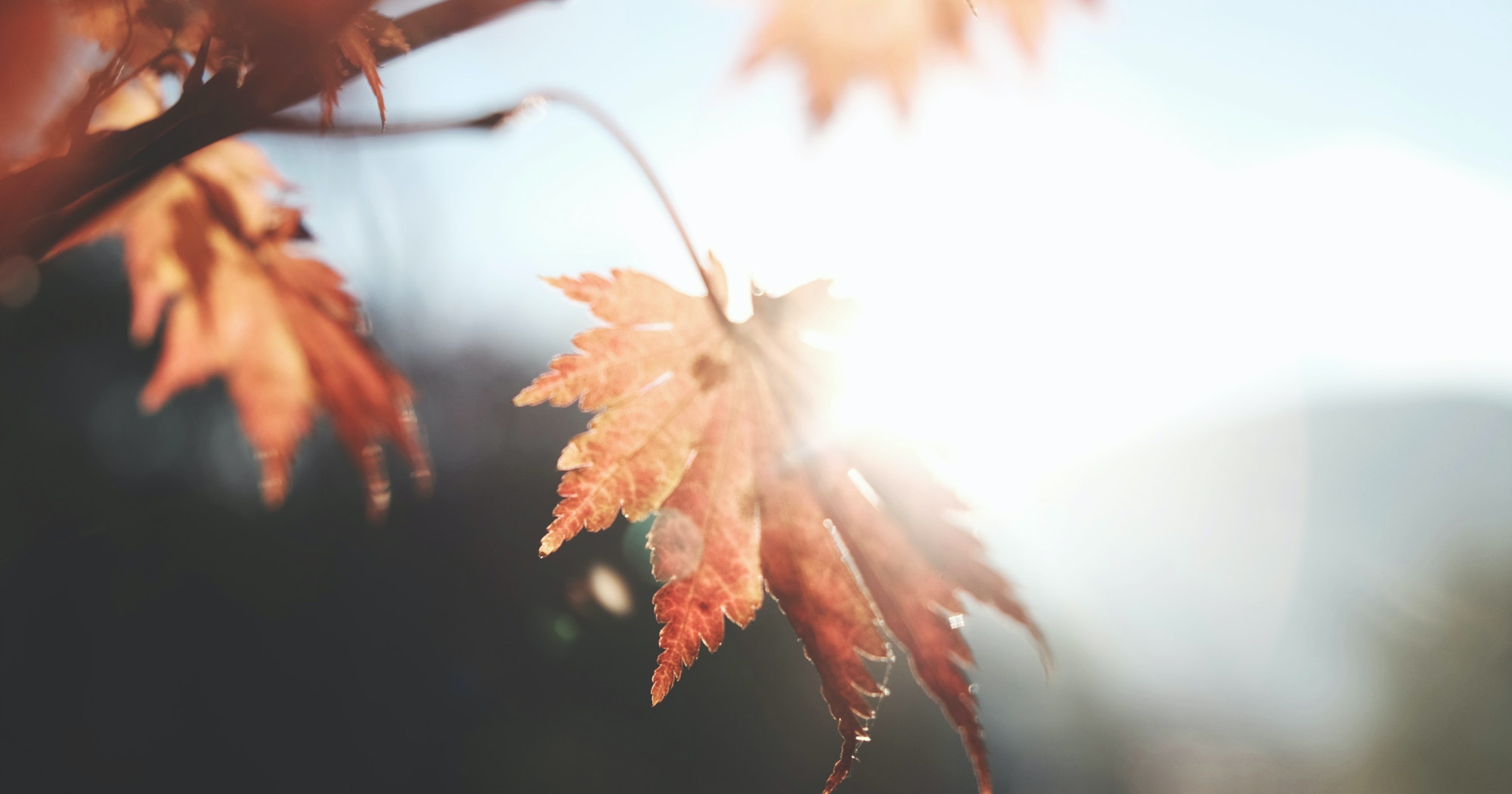 Injustice prevails 3:16-22
3:16 Moreover I saw under the sun: In the place of judgment, Wicked-ness was there; And in the place of righteousness, Iniquity was there.
Courts are places we expect justice  Lev 19:15
God will judge all men in proper time  2 Cor 5:10
God has a purpose in all He does vs 18-23
 3:19 God tests men to show us we are like animals  
Both man and animals die physically
Who knows that man’s spirit goes upward Eccl 12:7
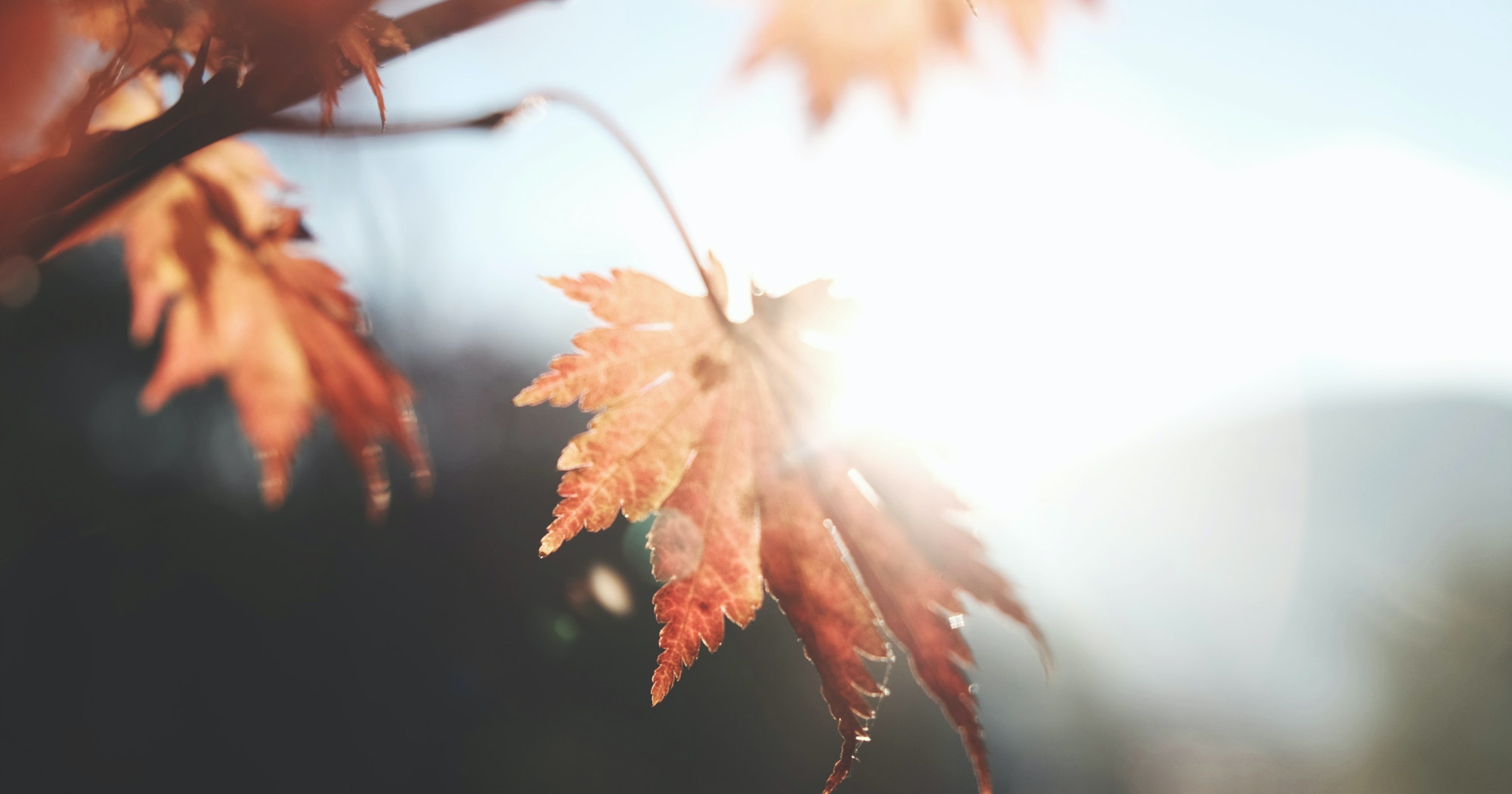 Oppression for many 4:1-3
4:1 Then I returned and considered all the oppression that is done under the sun: And look! The tears of the oppressed, But they have no comforter— On the side of their oppressors there is power, But they have no comforter.
Millions live under cruel governments
Oppressors have all the power; no comforter
Better to die or never brought into such a life  Job 3:10-16
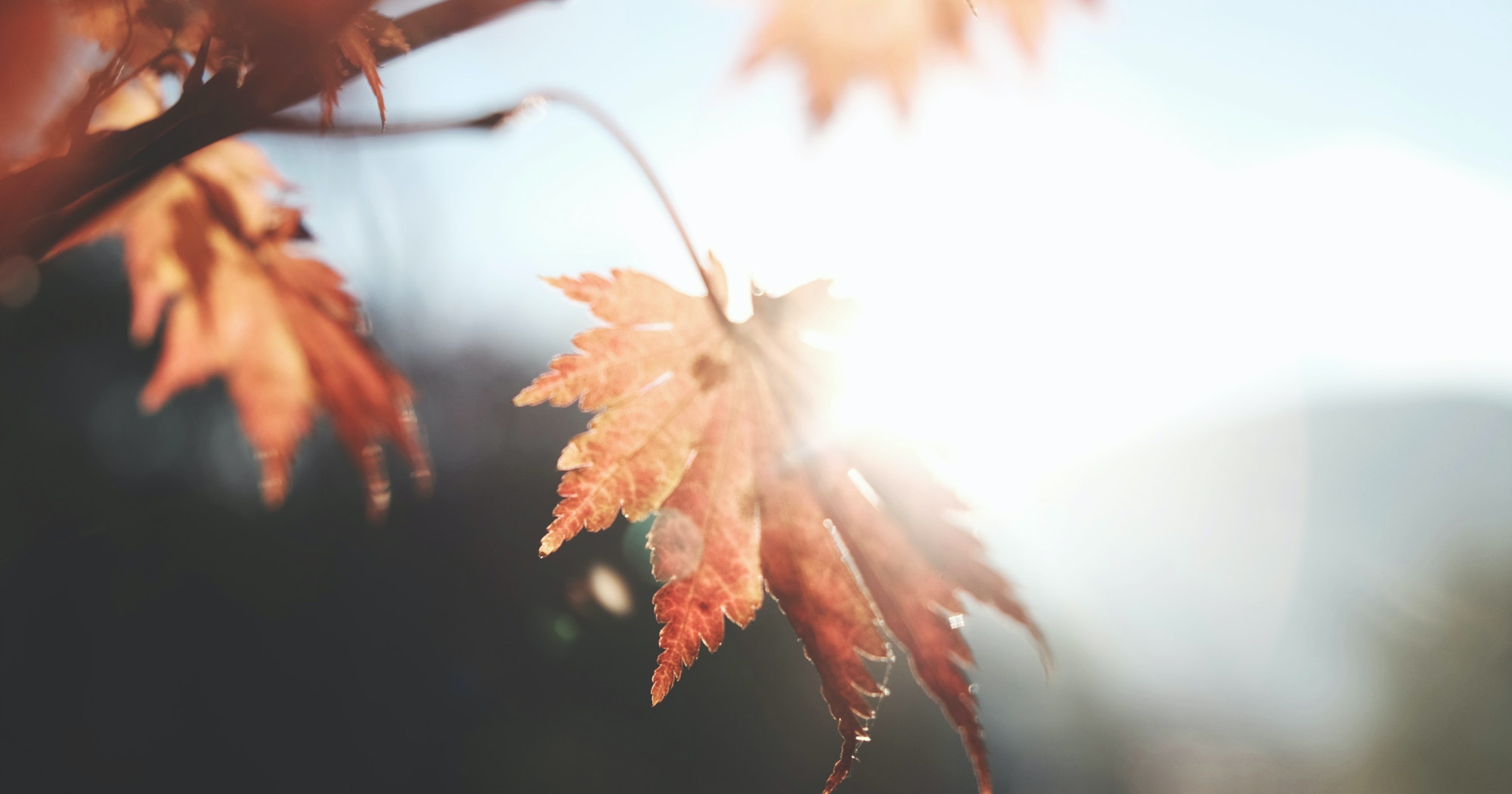 Pressures of success 4:4-6
4:4-6 Again, I saw that for all toil and every skillful work a man is envied by his neighbor. This also is vanity and grasping for the wind. 5 The fool folds his hands And consumes his own flesh. 6 Better a handful with quietness Than both hands full, together with toil and grasping for the wind.
Labor is motivated by desire to outdo others 2 Cor 10:12
To achieve success people work themselves to death
The fool drops out of productive society vs 5
Best course is moderation   Prov 23:4 1 Tim 6:6-8
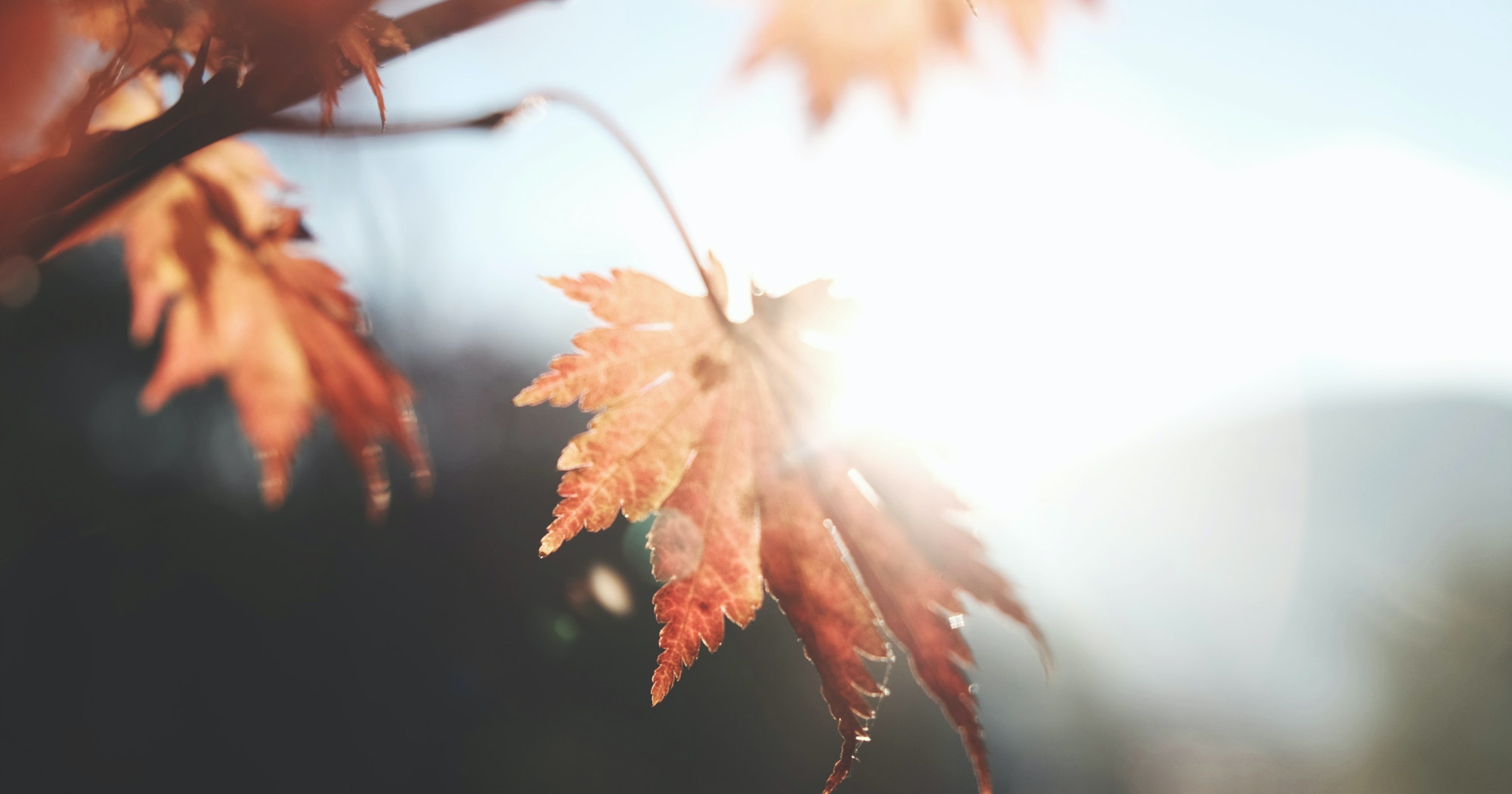 Loneliness abounds 4:7-12
4:8 There is one alone, without companion: He has neither son nor brother. Yet there is no end to all his labors, Nor is his eye satisfied with riches. But he never asks, “For whom do I toil and deprive myself of good?”
Works so hard they have no time for relationships Gen 2:18
4:9 Two are better than one, Because they have a good reward for their labor. 10 For if they fall, one will lift up his companion. But woe to him who is alone when he falls, For he has no one to help him up.
It is much better to take time to develop good relationships
Marriage family, church friendships Gal 6:1-2
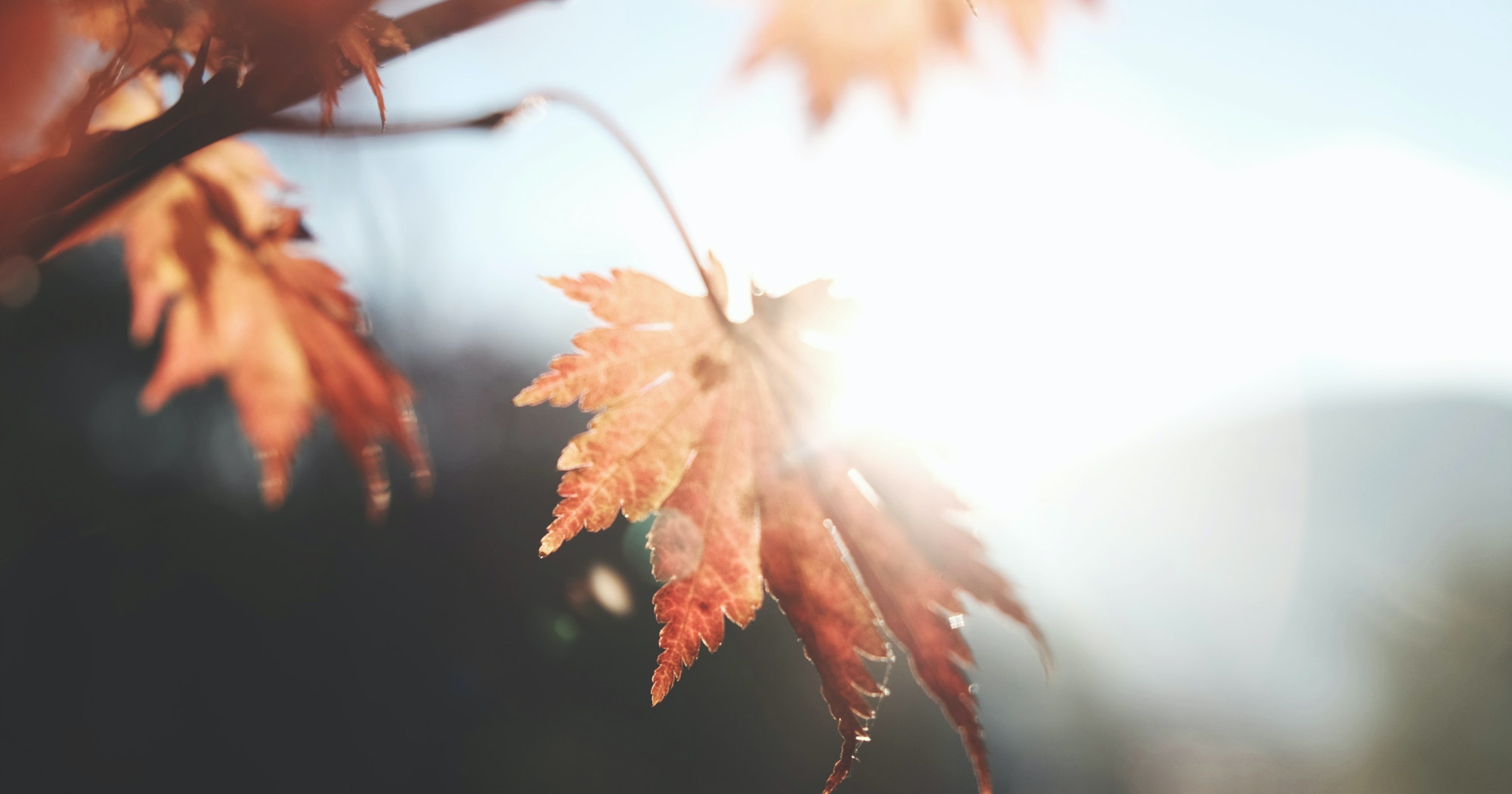 Life at the top is brief 4:13-16
4:13-16 Better a poor and wise youth Than an old and foolish king who will be admonished no more. 14 For he comes out of prison to be king, Although he was born poor in his kingdom. 15 I saw all the living who walk under the sun; They were with the second youth who stands in his place. 16 There was no end of all the people over whom he was made king; Yet those who come afterward will not rejoice in him. Surely this also is vanity and grasping for the wind.
Old king becomes conceited, will not listen to advice
Young man rises to take his place; popularity is fickle
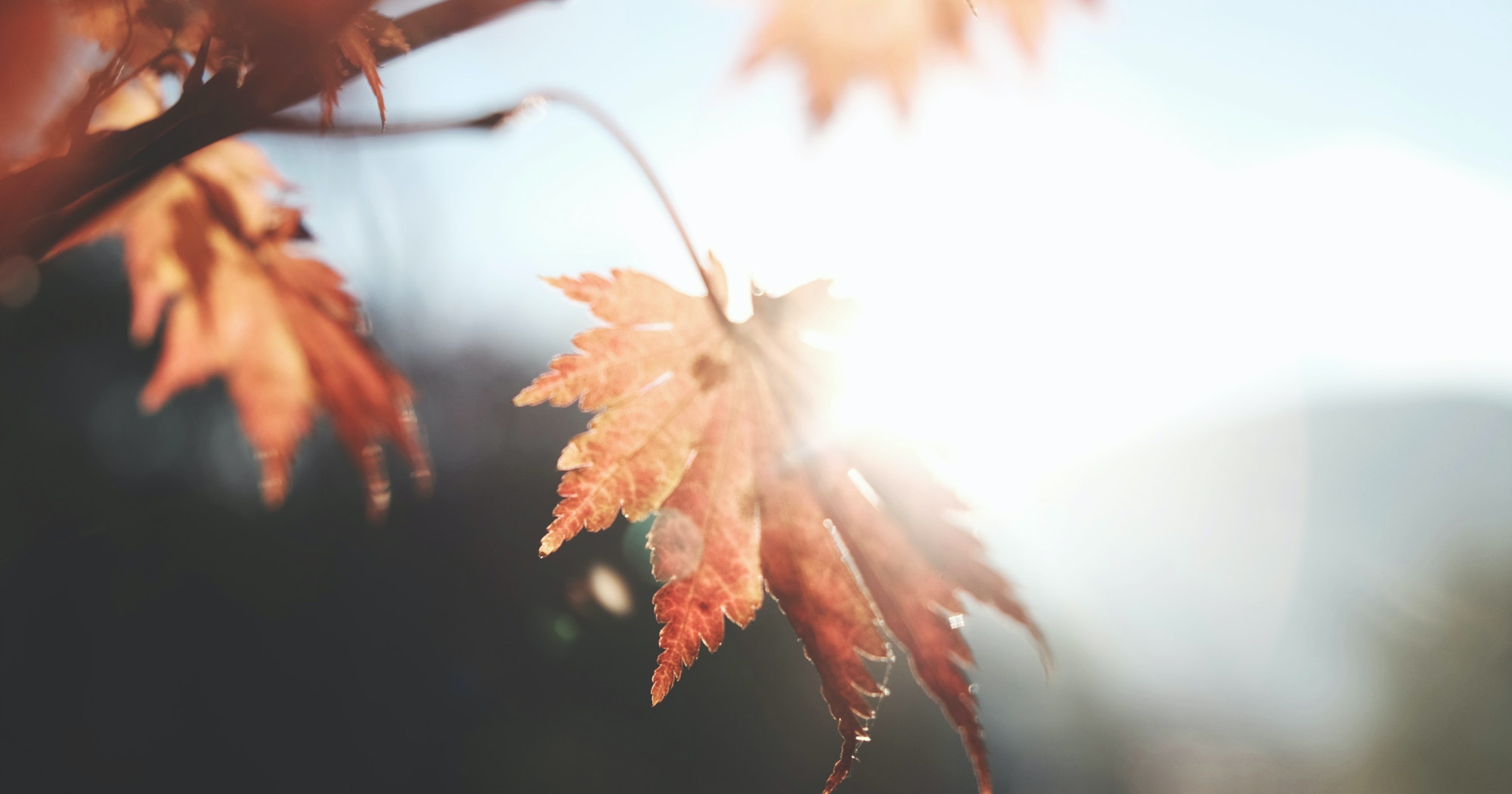 Life is Full of Injustice
Ecclesiastes 3:16 – 4:16